Practical Ecology
Meteorology , Meteorological Instruments
Lab. 3
Thermometer: thermometer is use to record air temperature, they are liquid in glass type, it means that they depend on expansion of liquid in a glass envelop. There are many type of thermometer which includes:-
There are many type of thermometer which includes:-
i. Mercury thermometer (normal or maximum thermometer): used to measure temperature above the freezing point.
ii. Alcohol thermometer (minimum): it's used to measure temperature below zero.
iii. Minimum&maximum thermometer: Consisted of a U shaped glass contain mercury & alcohol which can record the maximum and minimum temperatures reached over a period of time, for example 24 hours. It consists of a U-shaped glass tube with two separate temperature scales set along each arm of the U. One of these is for recording the maximum temperature encountered and the other for the minimum temperature. The left-hand (minimum arm) bulb is full of alcohol. This bulb measures the temperature by the expansion and contraction of the liquid. The right-hand (maximum arm) bulb contains alcohol and a bubble of low-pressure gas or alcohol vapors.
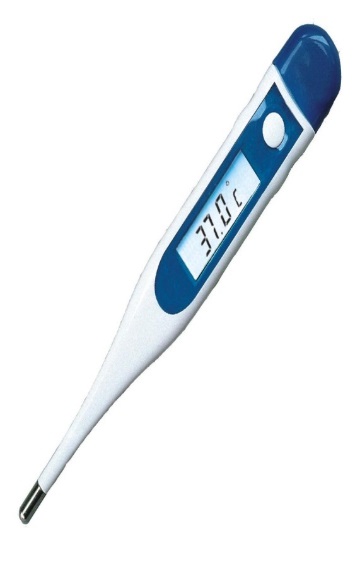 Thermometer
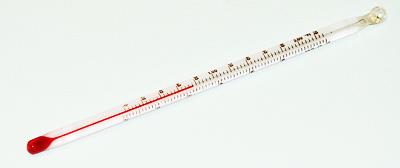 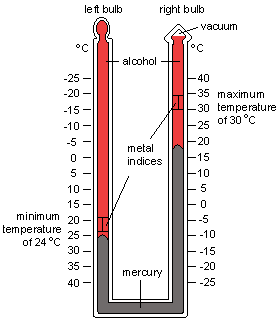 Thermograph: This instruments records temperature for 24 h, the thermograph consists of rolled strip formed from two different metals to gather. The metals generally used are invar & steel, the steep bends as its temperature changes this bending is due to different expansion coefficient of the two metals.
Soil thermometer & Thermograph: used to measure & record the soil temperature.
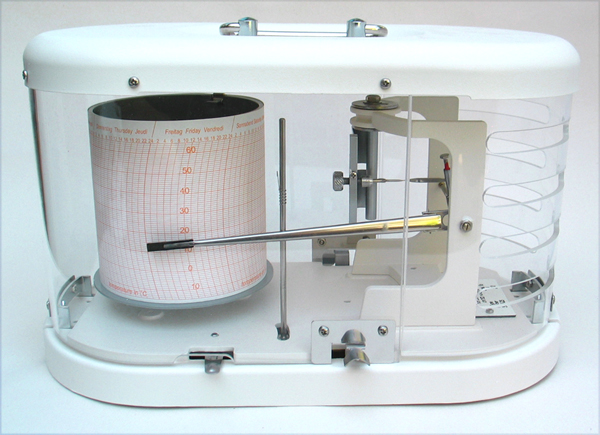 Thermograph
Humidity :
Hygrometer: is instrument consists of two thermometer, one thermometer bulb is kept constantly wet by a siphon reservoir while the other gives a dry temperature reading. Humidity is obtained by comparing the two readings on the enclosed chart (use to measuring humidity).
Hygrograph: is instrument that use for measuring humidity for 24 h by the graph.
Humidity :       Hygrometer
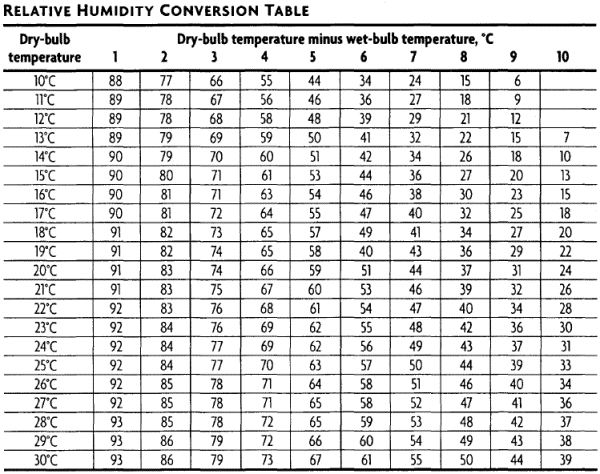 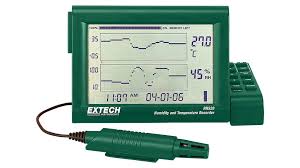 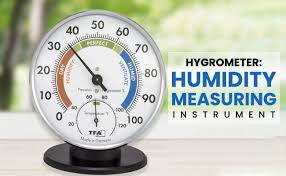 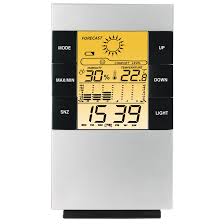 Atmospheric pressure: is a measure of the force exerted by the mass of atmosphere on the surface at given location.
Instruments for measuring Atmospheric pressure:  
1- Barometer is a scientific instrument used to measure atmospheric pressure, it measure by mmHg(Pa).
Barometer is divided in to two basic types: -
Mercurial barometers: Consists of column of mercury balanced against the weight of atmosphere. The height of mercury column is about 76 cm, closed at one end, with an open mercury-filled reservoir at the base. When a one-meter long, open ended glass tube is filled with mercury and is then turned upside down into a container filled with mercury, part of the mercury flows out of the glass tube into the container. "vacuum" is then produced at the top of the glass tube and the mercury level stabilizes at approximately 76 cm from the mercury level in the container.
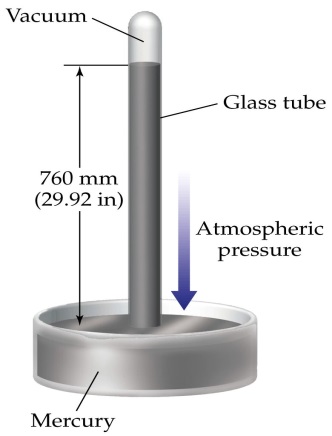 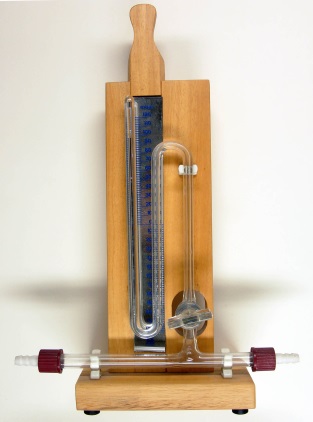 B-Aneroid barometer, consisted of a small, flexible metal box called an aneroid cell (capsule), which is made from an alloy and copper. Small changes in external air pressure cause the cell to expand or contract. This expansion and contraction amplified and displayed on the face of the aneroid barometer. Aneroid barometers have lower accuracy than mercury barometer.
.
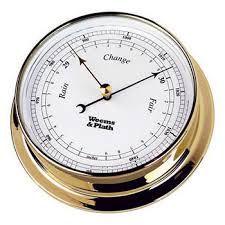 2-Barographs	
A barograph, which records a graph of some atmospheric pressure, uses an aneroid barometer mechanism to move a pen upon paper.
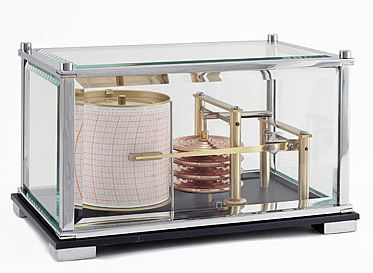